Intelligent Agents:Web-mining AgentsProbabilistic Graphical Models
Lifted Learning
Tanya Braun
Probabilistic Graphical Models (PGMs)
Recap: Propositional modelling
Factor model, Bayesian network, Markov network
Semantics, inference tasks + algorithms + complexity
Probabilistic relational models (PRMs)
Parameterised models, Markov logic networks
Semantics, inference tasks
Lifted inference
LVE, LJT, FOKC
Theoretical analysis
Lifted learning 
Recap: propositional learning
From ground to lifted models
Direct lifted learning
Approximate Inference: Sampling
Importance sampling
MCMC methods
Sequential models & inference
Dynamic PRMs
Semantics, inference tasks + algorithms + complexity, learning
Decision making
(Dynamic) Decision PRMs
Semantics, inference tasks + algorithms, learning
Continuous Space
Gaussian distributions and Bayesian networks
Probabilistic soft logic
2
Outline: 4. Lifted Learning
Recap: Learning directed models
Maximum likelihood (ML) estimation, expectation-maximisation (EM), structural EM
Learning undirected models
Iterative fitting procedure
Lifted encoding of propositional models
Colour passing
Statistical relational learning
First-order inductive learning
Decision tree representations
3
Learning BNs
Known structure, unknown parameters in CPTs
Fully observable (complete data)
Maximum-likelihood (ML) estimation
Hidden (unobservable) variables (incomplete data)
Expectation-maximisation (EM)
Unknown structure
Model selection
Structural EM

See also propaedeutic material in Moodle course: Grundlagen des Lernens mit partiellen Daten: Expectation Maximisation (EM) (pdf, pptx, mp4)
4
General ML procedure
Express the likelihood of the data as a function of the parameters to be learned
Take the derivative of the log likelihood with respect to each parameter
Find the parameter value that makes the derivative equal to 0

The last step can be computationally very expensive in real-world learning tasks
5
Learning BNs: Complete Data
ML estimation for simplest form of BN learning:
Known structure
Data containing observations for all variables
All variables are observable, no missing data
Only thing to learn are the network’s parameters
Entries of the CPTs 
Count how often which range value occurs given the different values for its parent nodes
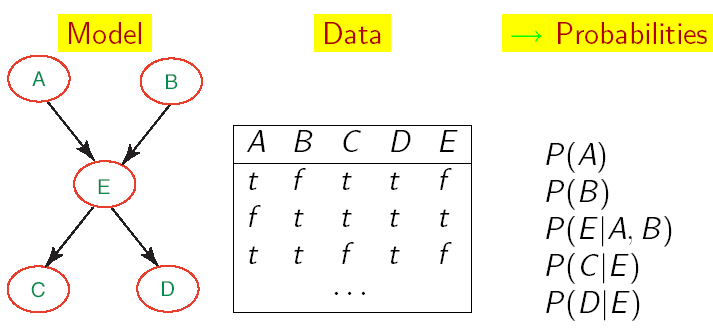 6
Learning with Hidden Variables
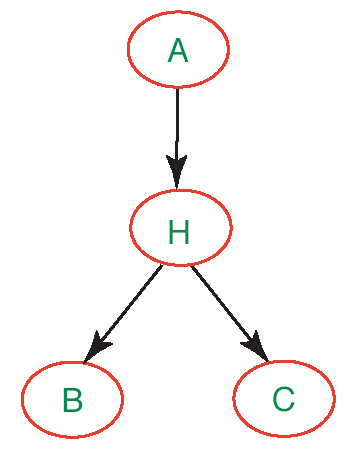 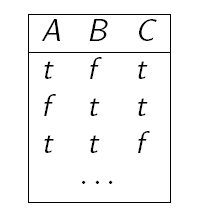 7
EM: General Idea
Start from “invented” (e.g., randomly generated) information to solve the learning problem
Determine the network parameters
Refine initial guess by cycling through two steps
Expectation (E): update the data with predictions generated via the current model
Calculate expected counts
Maximisation (M): given the updated data, update the model parameters using MLE
Same step compared to learning parameters for fully observable networks
Full description: see material linked on slide 4
8
Parameter Estimation
i.i.d. samples
9
B
E
A
C
Structure Learning
Inducer
Data D
Some of the following slides from an AI course “Graphical models“
by Burgard/De Raedt/Kersting/Nebel
10
Model selection
Goal: Select the best network structure
Input: Training data, Scoring function
Output: A network that maximises the score

Perform heuristic search for model candidates
Perform EM for parameters
If complete data ➝ all variables known➝ MLE instead of EM
Score each model
Pick model with highest score
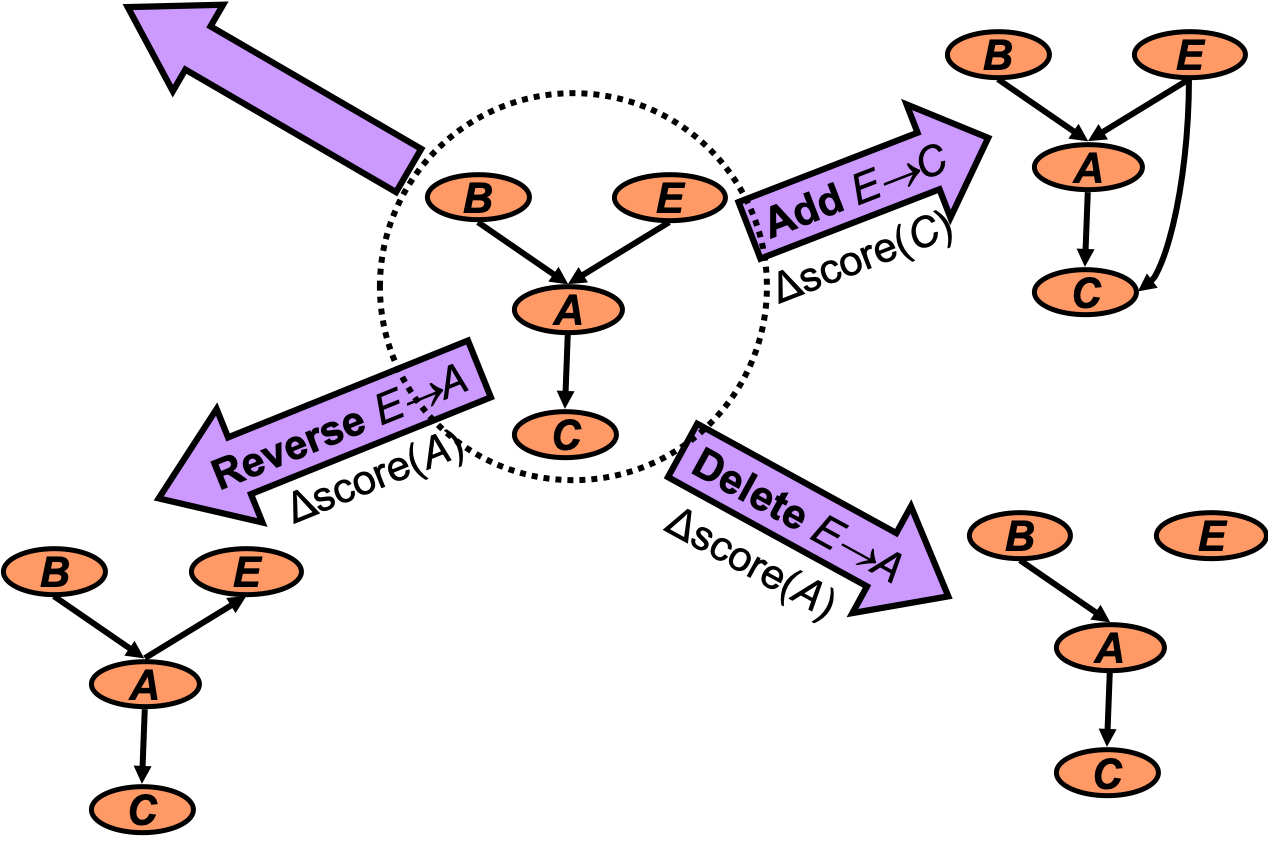 11
Local Search in Practice
Perform EM for each candidate graph
Parameter space
Parametric optimisation (EM)
Local Maximum
Computationally expensive
Parameter optimisation via EM – non-trivial
Need to perform EM for all candidate structures
Spend time even on poor candidates
Data might be incomplete
12
Structure Learning: Incomplete Data
There might be hidden variables
No data available for the hidden variables
Search space becomes that much larger

Idea: 
Use current model to help evaluate new structures
Outline:
Perform search in (Structure, Parameters) space
At each iteration, use current model for finding either:
Better scoring parameters: “parametric” EM step
or
Better scoring structure: “structural” EM step
13
Inference: 
P(S|X=0,D=1,C=0,B=1)
Expected 
  counts
S  X  D  C  B
 <?  0  1  0  1>  
 <1  1  ?  0  1>
 <0  0  0  ?  ?>
 <?  ?  0  ?  1>
     ………
S  X  D  C  B
  1  0  1  0  1  
  1  1  1  0  1
  0  0  0  0  0
  1  0  0  0  1
     ………..
Data
EM
E
A
Expectation
B
Current model
Maximisation 
Parameters
EM-algorithm:
iterate until convergence
14
Inference: 
P(S|X=0,D=1,C=0,B=1)
Expected 
  counts
S  X  D  C  B
 <?  0  1  0  1>  
 <1  1  ?  0  1>
 <0  0  0  ?  ?>
 <?  ?  0  ?  1>
     ………
S  X  D  C  B
  1  0  1  0  1  
  1  1  1  0  1
  0  0  0  0  0
  1  0  0  0  1
     ………..
Data
Structural EM
B
E
E
A
A
Expectation
B
Current model
Maximisation 
Parameters
Maximisation
Structure
SEM-algorithm:
iterate until convergence
E
B
E
E
A
A
B
A
15
B
Interim Summary
Known structure, fully observable: only need to do parameter estimation
Known structure, hidden variables: use expectation maximisation (EM) to estimate parameters
Unknown structure, fully observable: do heuristic search through structure space, then parameter estimation
Unknown structure, hidden variables: structural EM
16
Outline: 4. Lifted Learning
Recap: Learning directed models
Maximum likelihood (ML) estimation, expectation-maximisation (EM), structural EM
Learning undirected models
Iterative fitting procedure
Lifted encoding of propositional models
Colour passing
Relational learning
First-order inductive learning
Decision tree representations
17
Undirected Models
18
ML Procedure for Undirected Models
19
ML Procedure for Undirected Models
20
ML Procedure for Undirected Models
21
ML Procedure for Undirected Models
22
ML Procedure for Undirected Models
23
ML Procedure for Undirected Models
24
ML Procedure for Undirected Models
25
ML Procedure for Undirected Models
26
Factors over Maximal Cliques
Markov net with potential functions over its maximal cliques
Clique: set of nodes where every node is directly connected with every other node
In factor graphs: Directly connected = appear in same factor
Maximal clique
There is no node in the graph that you could add to the clique with the clique remaining a clique
Equivalent factor models
Corresponding junction tree with the nodes of each clique as the clusters and one factor per cluster assigned as local model with its arguments making up the cluster
Markov network (MN)
Junction tree
Factor graph (FG)
27
Factors over Maximal Cliques
28
Factors over Maximal Cliques
LearnMaxCliques
29
Learning with General Factors
30
Iterative proportional fitting
IPF
Radim Jiroušek: Solution of the Marginal Problem and Decomposable Distributions. In: Kybernetika 27, 1991.
Radim Jiroušek and Stanislav Přeučil: On the Effective Implementation of the Iterative Proportional Fitting Procedure. In: Computational Statistics & Data Analysis 19, 1995.
31
IPF with Jtrees
IPF-JT
Yee Whye Teh and Max Welling: On Improving the Efficiency of the Iterative Proportional Fitting Procedure. In: AISTATS-03 Proceedings of the Ninth International Workshop on Artificial Intelligence and Statistics, 2003.
32
Properties of IPF Updates
33
IPF with Incomplete Data
34
Interim Summary
35
Addendum to Propositional Learning
Can use approximate inference to compute queries in update rule
E.g., sampling
Can use alternative objectives
Pseudo-likelihood
Contrastive divergence
Structure learning 
In undirected models can follow the same idea as before
Model selection + parameter estimation, possibly interleaved as in structural EM
Different approach: independence tests
Find which randvars are independent of each other, delete edges accordingly
As indicated in first lecture on propositional models
See Chapter 20, in “Probabilistic Graphical Models” by Koller & Friedman (2009) for more details on learning
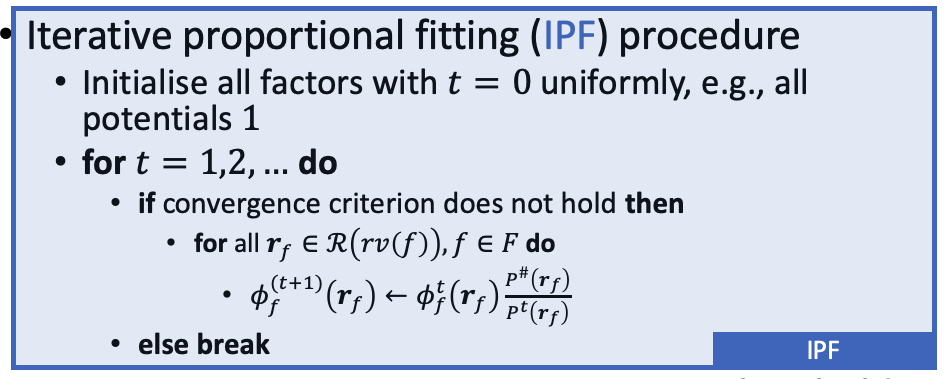 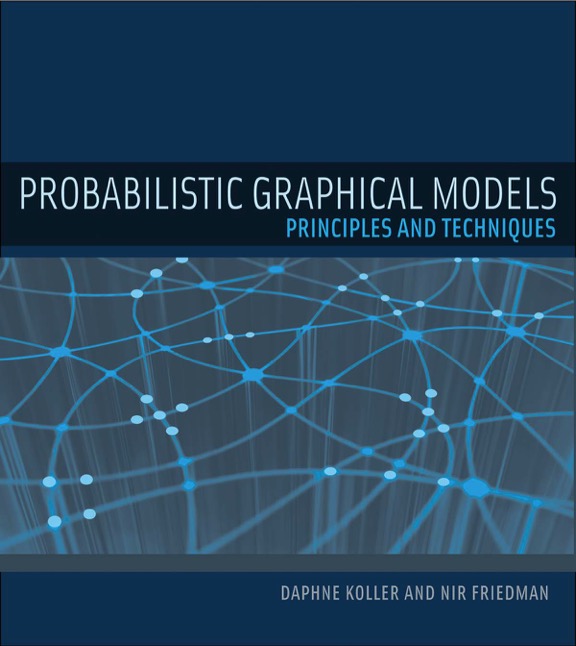 36
Generative & Discriminative Models
In both cases: Models are an abstraction/generalisation of data, which cannot represent the data with 100% accuracy. Only the data can do that.
37
Outline: 4. Lifted Learning
Recap: Learning directed models
Maximum likelihood (ML) estimation, expectation-maximisation (EM), structural EM
Learning undirected models
Iterative fitting procedure
Lifted encoding of propositional models
Colour passing
Relational learning
First-order inductive learning
Decision tree representations
38
Compression
Goal
Input
39
Recap: Foundations of Clustering
History in propositional probabilistic inference:
Based on probability propagation introduced by Pearl (1988)
If a BN is a polytree, i.e., the underlying undirected graph has no trivial cycles, then 
Treat each node in a BN as a cluster with the randvars of the accompanying CPT as the cluster randvars
Send messages along the edges (to parents and children), eliminating randvars not occurring in the parent or child nodes
Judea Pearl: Reverend Bayes on Inference Engines: A Distributed Hierarchical Approach. In: AAAI-82 Proceedings of the 2nd National Conference on Artificial Intelligence, 1982.
40
Loopy Belief Propagation
Pass messages on graph
If no cycles: exact
Else: approximate

Lifted (loopy) belief propagation
Exploit computational symmetries
Compress graph whenever nodes would send identical messages
Send messages on compressed graph

 Colour passing algorithm for compression
Parag Singla and Pedro Domingos: Lifted First-order Belief Propagation. In AAAI-08 Proceedings of the 23rd AAAI Conference on Artificial Intelligence, 2008. 
Kristian Kersting, Babak Ahmadi, and Sriraam Natarajan. Counting Belief Propagation. In UAI-09 Proceedings of the 25th Conference on Uncertainty in Artificial Intelligence, 2009.
Babak Ahmadi, Kristian Kersting, Martin Mladenov, and Sriraam Natarajan. Exploiting Symmetries for Scaling Loopy Belief Propagation and Relational Training. In Machine Learning. 92(1):91-132, 2013.
41
Compression: Pass the colours around*
Colour nodes according to the evidence you have
No evidence, say red
State „one“, say brown
State „two“, say orange
...

Colour factors distinctively according  to their equivalences For instance, assuming f1 and f2 to be identical and B appears at the second position within both, say blue
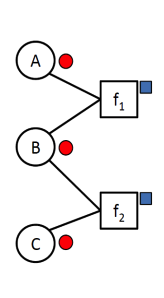 *can also be done at the „lifted“, i.e., relational level
42
Compression
Colour nodes and factors
1 colour for the nodes: ●
3 colours for the factors: ■ ■ ■
43
Compression
Factors collecting colours from nodes,signing their own colours to the collected ones
44
Compression
Nodes collecting colours from factors
45
Compression
Recolour nodes based on collected signatures
5 colours for the nodes: ● ● ● ● ●
Factors as before
46
Compression
If no new colour created, stop. Otherwise, pass colours again.
Before: ●
After: ● ● ● ● ●
47
Compression
Factors collecting colours from nodes,signing their own colours to the collected ones
48
Compression
Nodes collecting colours from factors
49
Compression
Recolour nodes based on collected signatures
5 colours for the nodes: ● ● ● ● ●
Factors as before
50
Compression
If no new colour created, stop. Otherwise, pass colours again.
Before: ● ● ● ● ●
After: ● ● ● ● ●
No new colour!
51
Compression
Compressed graph:
52
Colour Passing Compression
Babak Ahmadi, Kristian Kersting, Martin Mladenov, and Sriraam Natarajan. Exploiting Symmetries for Scaling Loopy Belief Propagation and Relational Training. In Machine Learning. 92(1):91-132, 2013.
53
Interim Summary
Compress a model (lifted or ground) based on semantics
Pass colours around until convergence (no new colours)
Uses exact symmetries in factors
Same colour if factors considered equivalent
Ignores syntax 
E.g., names of randvars
“Literal” translation of propositional models into lifted models
Take the ground model, find the symmetries, combine them into a compact encoding
54
Outline: 4. Lifted Learning
Recap: Learning directed models
Maximum likelihood (ML) estimation, expectation-maximisation (EM), structural EM
Learning undirected models
Iterative fitting procedure
Lifted encoding of propositional models
Colour passing
Relational learning
First-order inductive learning
Decision tree representations
55
Relational Parameter Learning
56
Structure Learning
Can follow the same idea of structural EM
Already NP-hard problem in propositional setting
More complicated because there are not only randvars but also logvars that can be combined together
Other approaches
Relation learning in logics, e.g.,
First-order inductive learning (FOIL)
First-order logical decision trees (FOLDTs)
Combined with weights/probabilities
Learning approximate models, e.g.,
Relational dependency networks (RDNs) 
Using a relational probability tree for local distributions in RDNs
Boosted learning: Learn a set of distributions to approximate a local distribution (RDN-Boost)
57
Knowledge-based Inductive Learning
58
First-order Inductive Learning (FOIL)
59
John Ross Quinlan: Learning Logical Definitions from Relations. In Machine Learning, 1990.
A Not Up-to-date Example
George |><| Mum
Elizabeth |><| Philip
Margaret
Spencer |><| Kydd
Diana |><| Charles
Anne |><| Mark
Andrew |><| Sarah
Edward
William
Harry
Peter
Zara
Beatrice
Eugenie
60
Descriptions include facts like

Sentences in Classifications depend on the target concept being learned 
In the example: 12 positive, 388 negative

Goal: find a set of sentences for Hypothesis such that the entailment constraint is satisfied
E.g., without background knowledge, hypothesis is:
61
Background Knowledge
62
[Speaker Notes: Background knowledge	背景知識		はいけいちしき
Reduce		簡単化される		たんかんかされる
Constructive induction	構成的帰納		こうせいてききのう
Create		作り出す		つくりだす
New predicate		新述語		しんじゅつご
Express		表現する		ひょうげんする
Explanatory hypotheses	説明仮説		せつめいかせつ
Simplify		単純化する		たんじんかする
Definition		定義		ていぎ
Target predicate	目標概念		もくひょうがいねん]
Positive:


Negative:



Start:

3 potential additions:



Further specialisation:
63
FOIL: Algorithm
FOIL
64
FOIL: New Clause
FOIL: new clause
65
FOIL: New Literals
66
FOIL: Choose Literal
67
FOIL: Extend Example
FOIL: extend example
68
FOIL: Optimisations
69
Decision Tree Representation
More on decision trees: Topic 7 here
70
Hendrik Blockeel and Luc De Raedt: Top-down Induction of First-order Logical Decision Trees. In Artificial Intelligence, 1998.
First-order Logical Decision Trees
Hendrik Blockeel and Luc De Raedt: Top-down Induction of First-order Logical Decision Trees. In Artificial Intelligence, 1998.
71
FOLDT: Example
Input examples, background knowledge
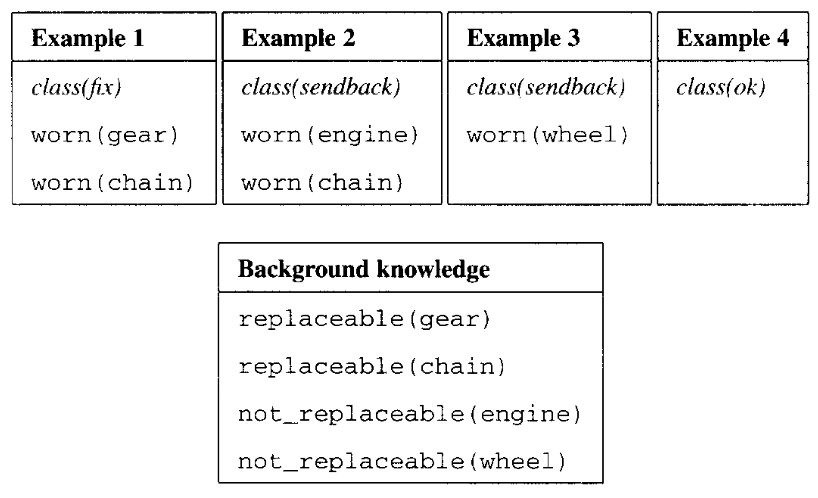 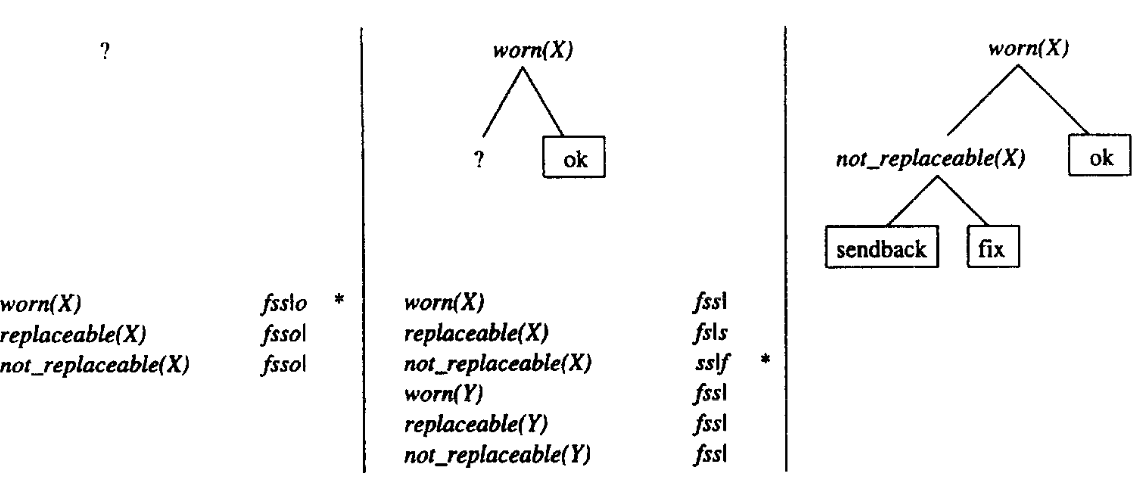 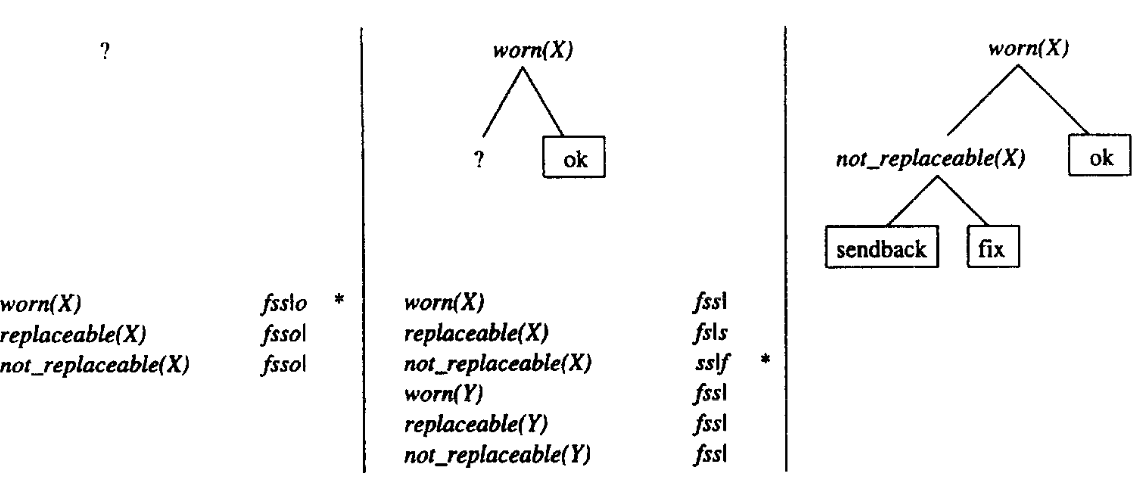 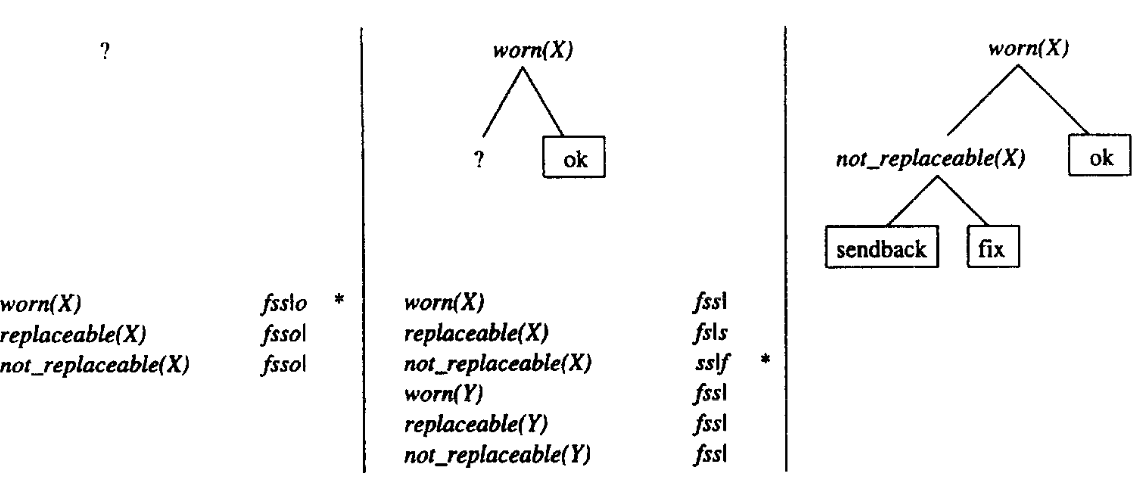 Hendrik Blockeel and Luc De Raedt: Top-down Induction of First-order Logical Decision Trees. In Artificial Intelligence, 1998.
72
Regression Trees
Regression trees = decision trees with continuous values (regression values) in leaves
Could base decision on variance
Depends on application how regression values are calculated
E.g., predict price of cars
Regression values = average
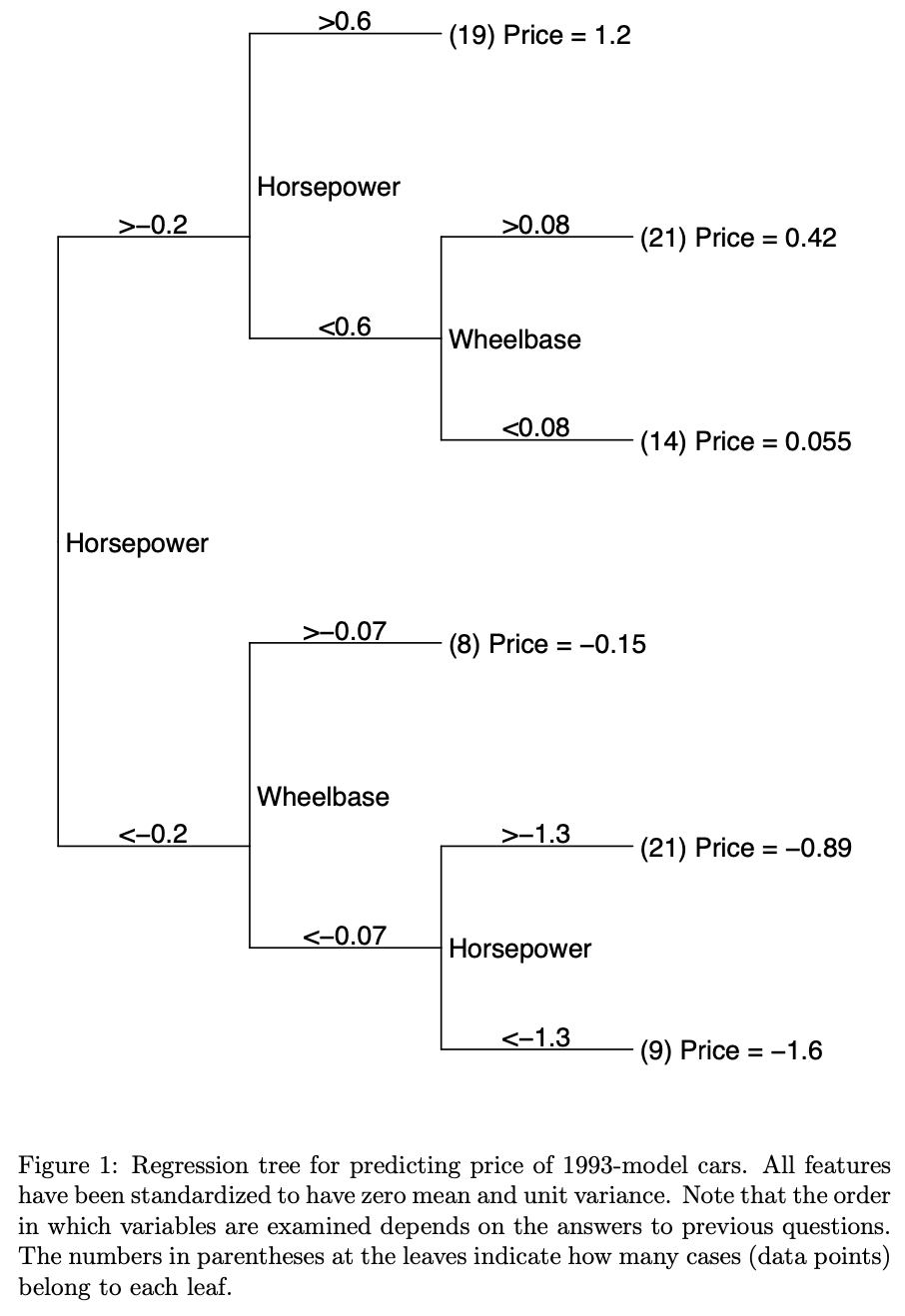 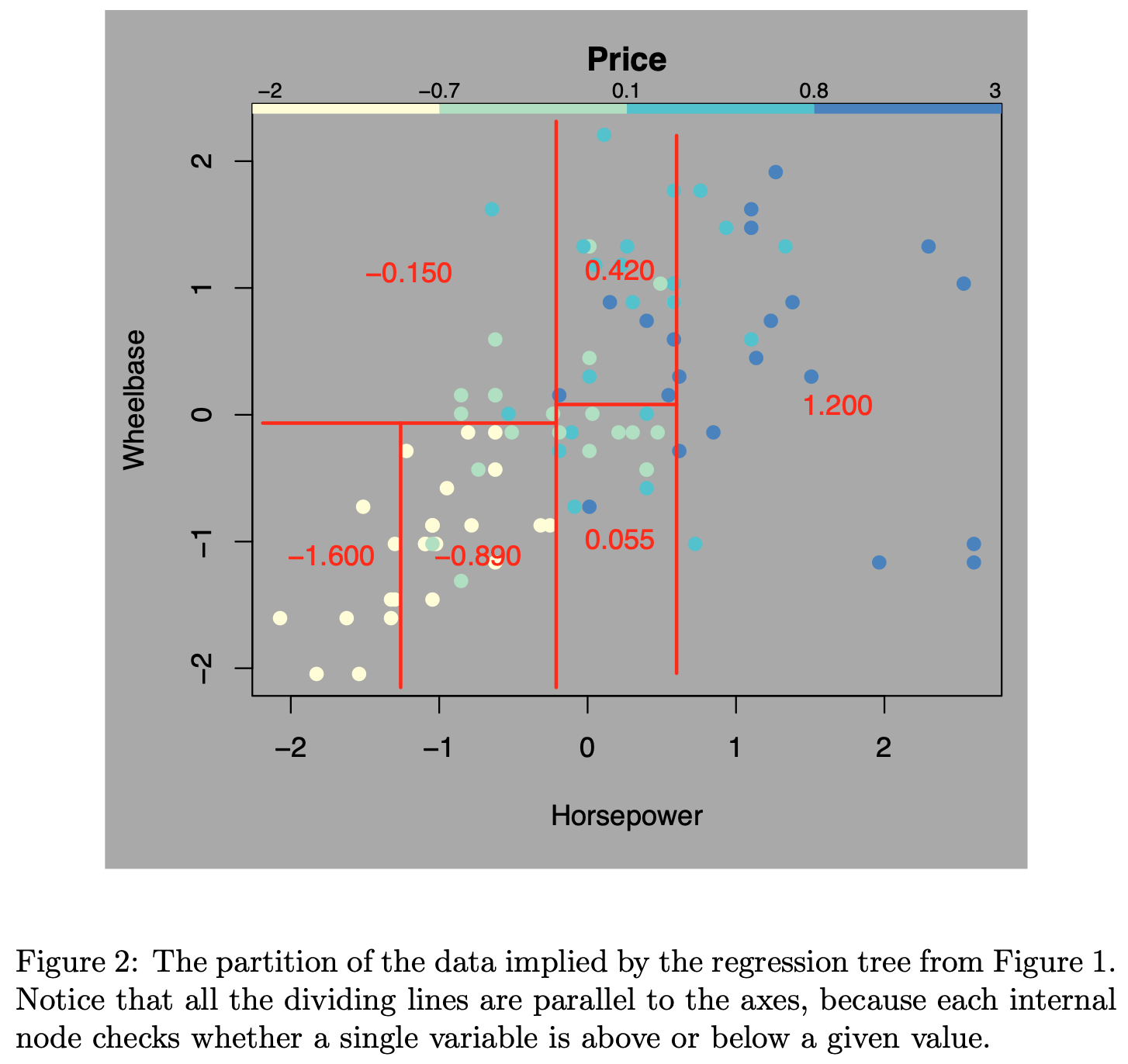 73
http://www.stat.cmu.edu/~cshalizi/350-2006/lecture-10.pdf
Relational Regression & Probability Trees
Relational regression tree (RRT) 
FOLDT with continuous values in leaves
Relational probability tree (RPT)
FOLDT with probability distributions in leaves
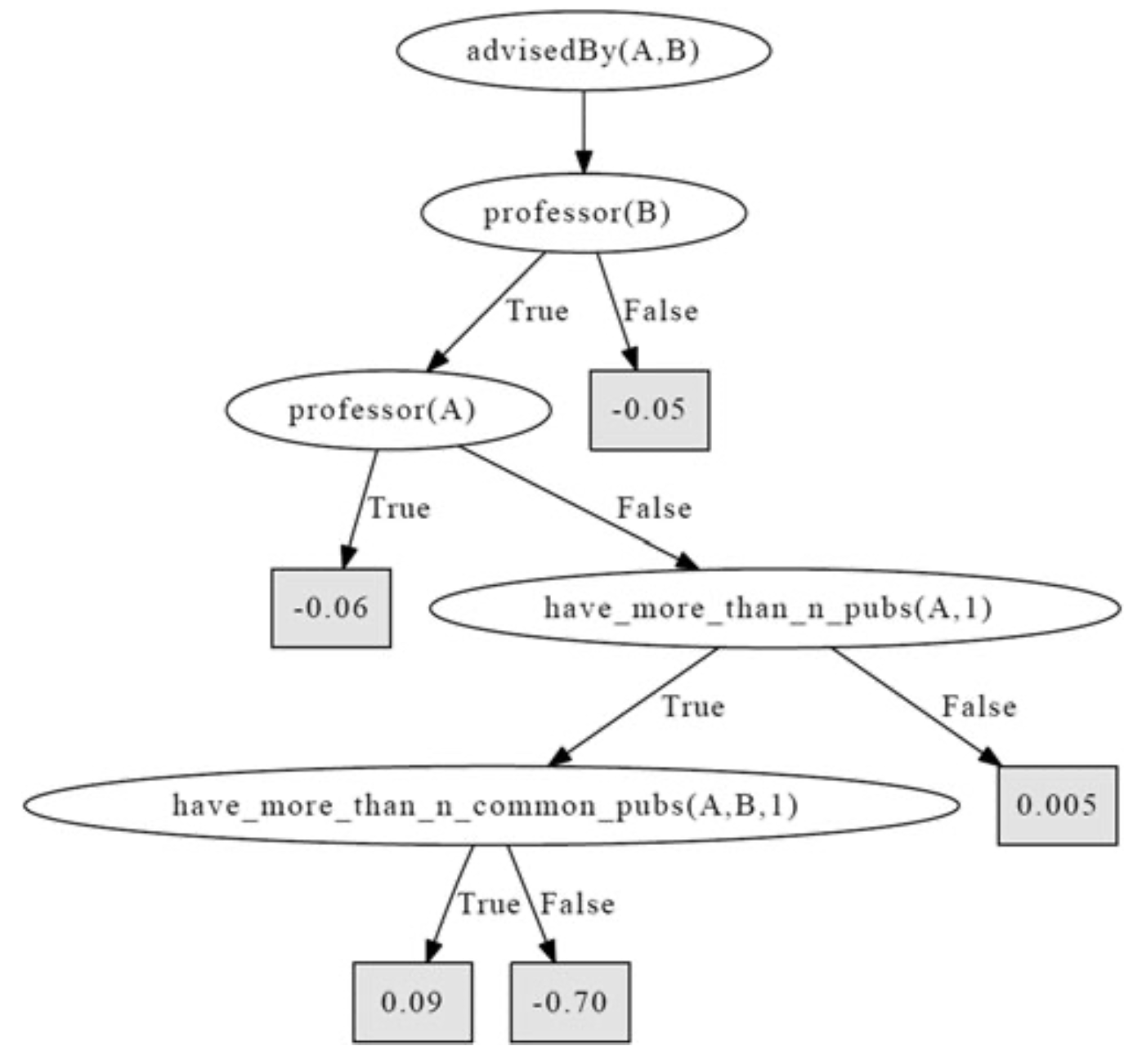 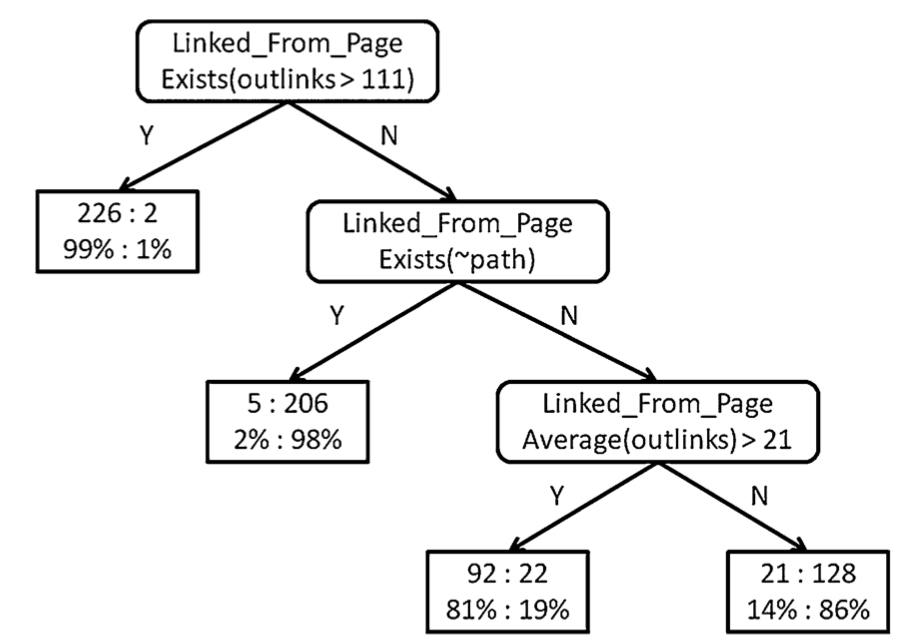 Goal: Is a web page a student web page? 
(WebKB data set)
There are some differences what they allow inner nodes to be
Not important to grasp the general idea
Left figure: Sriraam Natarajan, Tushar Khot, Kristian Kersting, Bernd Gutmann, Jude Shavlik: Gradient-based Boosting for Statistical Relational Learning: The Relational Dependency Network Case. In Machine Learning, 2012.
Right figure: Jennifer Neville, David Jensen, Lisa Friedland, and Michael Hay: Learning Relational Probability Trees. In SIGKDD-03 Proceedings, 2003. // WebKB data set: http://www.cs.cmu.edu/~webkb/
74
Learn Approximate Models
Relational dependency networks (RDNs) 
Using RPTs for local distributions in RDNs
Boosted learning: Learn a set of distributions to approximate a local distribution
Set of RRTs for local distributions in RDNs
Based on approximate propositional model of dependency networks (DN)
Next slides
DNs
RDNs
Learning RPTs for RDNs
Boosted learning for RDNs
75
Dependency Networks
Due to representing conditionals, better suited for classification
David Heckerman, David Maxwell Chickering, Christopher Meek, Robert Rounthwaite, and Carl Kadie: Dependency Networks for Inference, Collaborative Filtering, and Data Visualisation. In Journal of Machine Learning Research, 2000.
76
Relational Dependency Networks
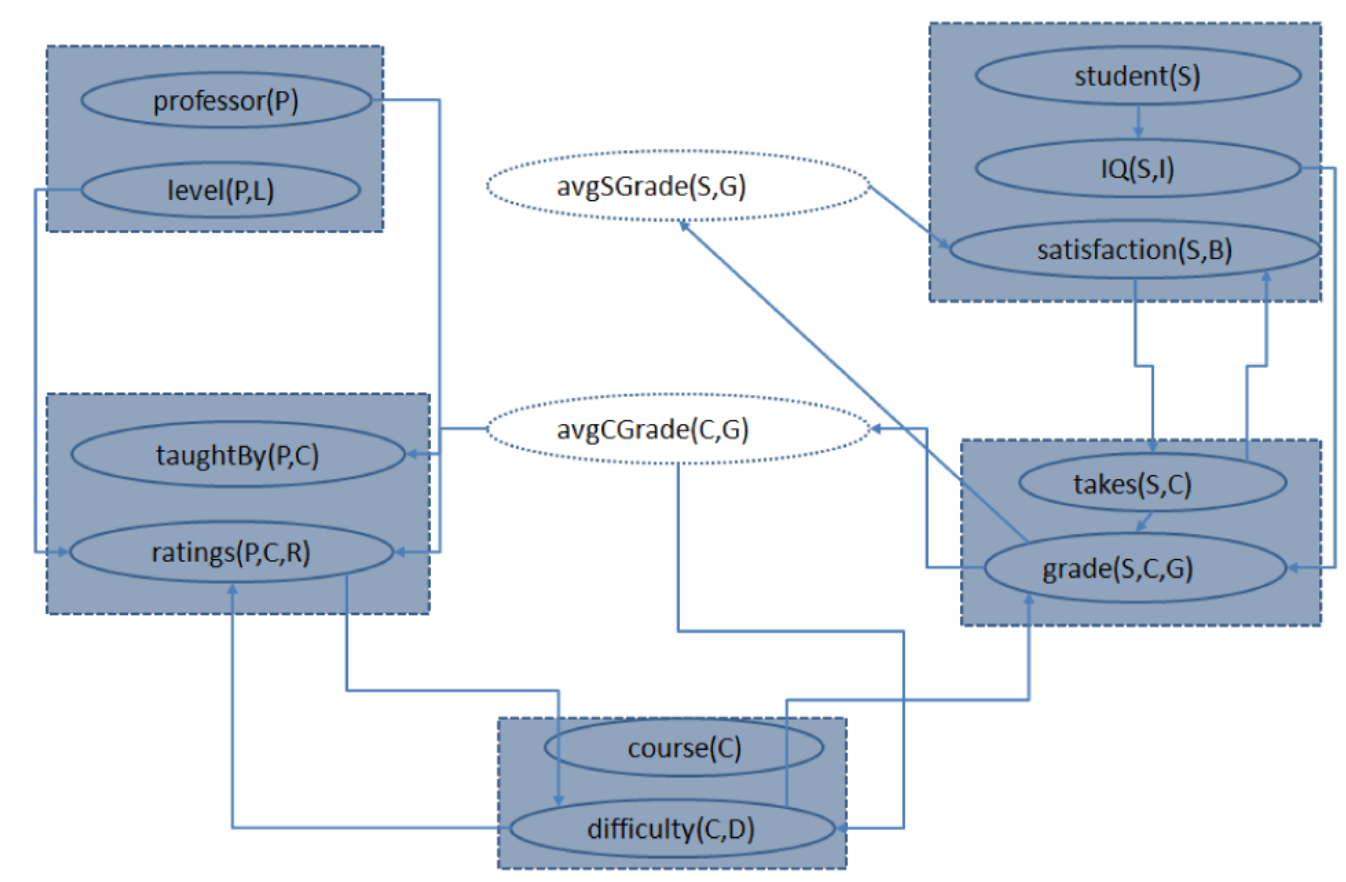 Jennifer Neville and David Jensen: Relational Dependency Networks. In Journal of Machine Learning Research, 2007.
Figure: Sriraam Natarajan, Tushar Khot, Kristian Kersting, Bernd Gutmann, Jude Shavlik: Gradient-based Boosting for Statistical Relational Learning: The Relational Dependency Network Case. In Machine Learning, 2012.
77
Learning RPTs for RDNs
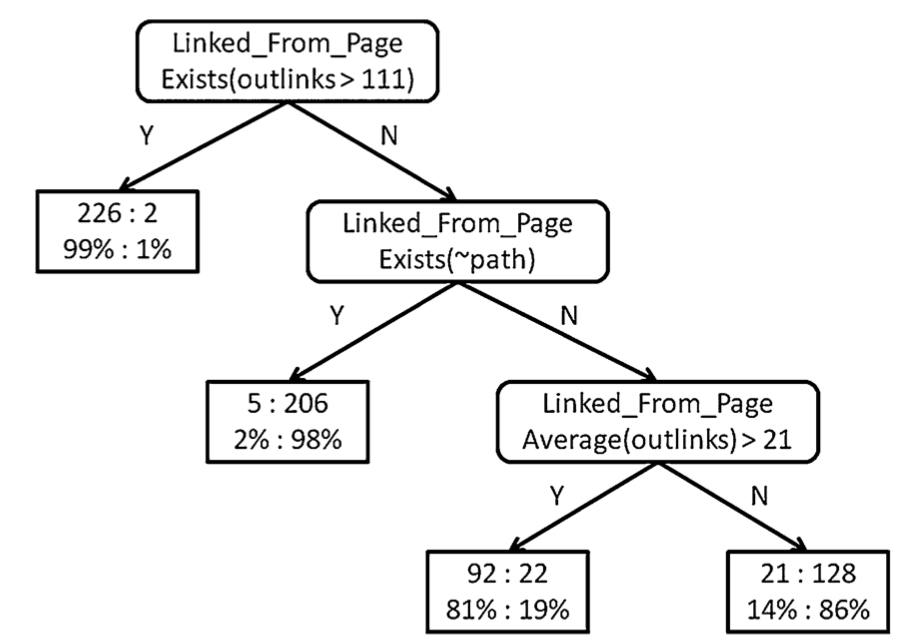 Jennifer Neville, David Jensen, Lisa Friedland, and Michael Hay: Learning Relational Probability Trees. In SIGKDD-03 Proceedings, 2003.
78
[Speaker Notes: Goal of this RPT is to predict whether a web page is a student web page based on the number of outgoing links. 
Numbers at a leaf node report the number and percentage of positive and negative examples reaching that leaf]
Boosting Idea
…
Stop when validation 
performance plateaus
79
(more on ensemble methods: Topic 8 here)
https://www.cs.princeton.edu/~schapire/papers/explaining-adaboost.pdf
Functional-gradient Ascent
Thomas G. Dietterich, Guohua Hao, and Adam Ashenfelter: Gradient Tree Boosting for Training Conditional Random Fields. In Journal of Machine Learning Research, 2008.
80
Functional Gradient Tree Boosting
Thomas G. Dietterich, Guohua Hao, and Adam Ashenfelter: Gradient Tree Boosting for Training Conditional Random Fields. In Journal of Machine Learning Research, 2008.
81
Functional Gradient for RDNs
Sriraam Natarajan, Tushar Khot, Kristian Kersting, Bernd Gutmann, Jude Shavlik: Gradient-based Boosting for Statistical Relational Learning: The Relational Dependency Network Case. In Machine Learning, 2012.
82
Functional Gradient for RDNs
Sriraam Natarajan, Tushar Khot, Kristian Kersting, Bernd Gutmann, Jude Shavlik: Gradient-based Boosting for Statistical Relational Learning: The Relational Dependency Network Case. In Machine Learning, 2012.
83
RDN-Boost: Overview
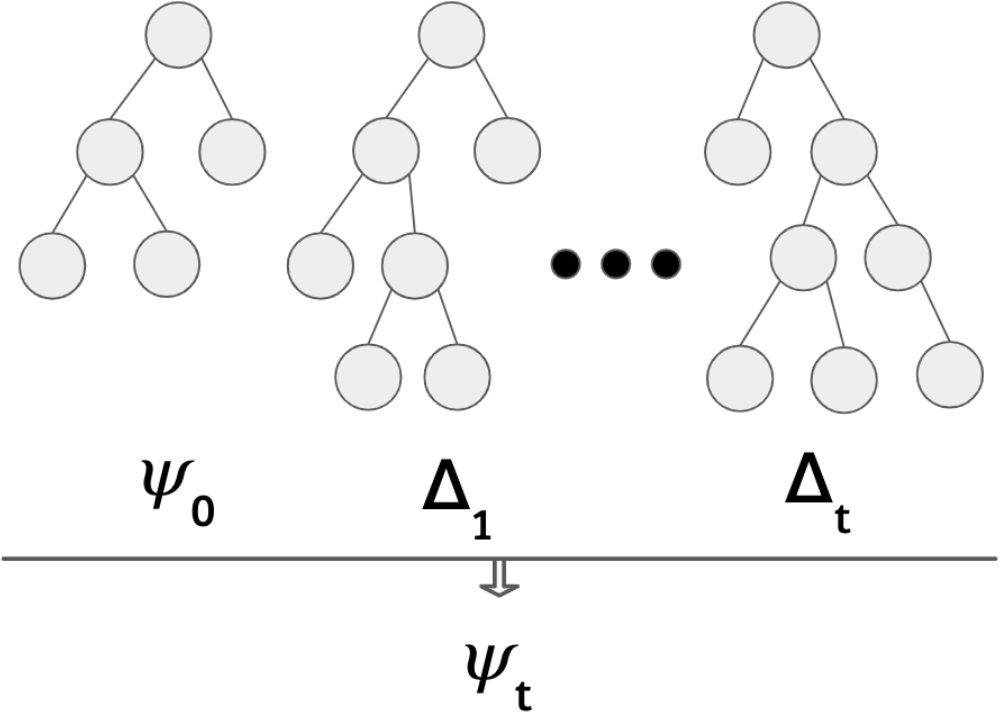 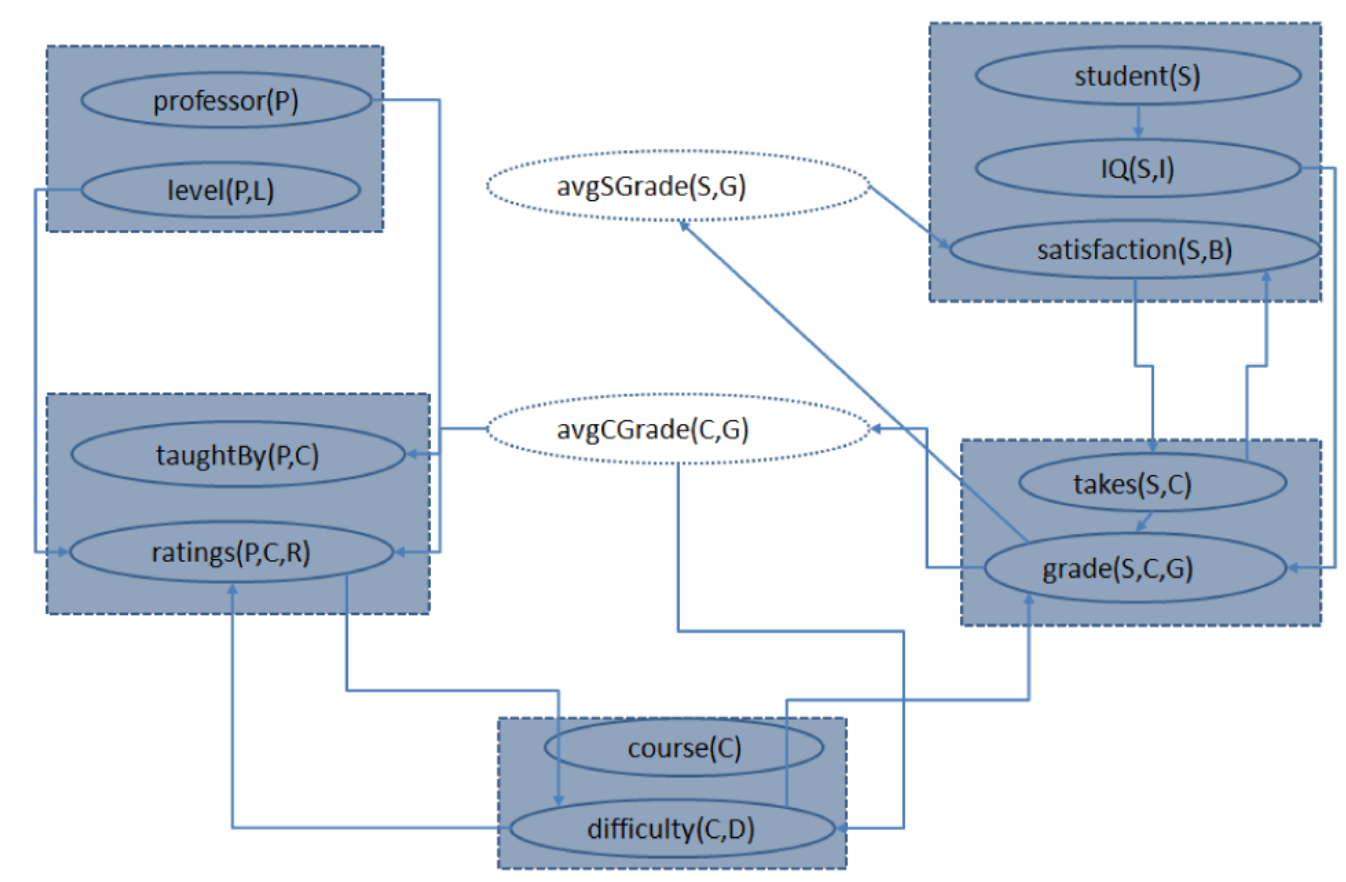 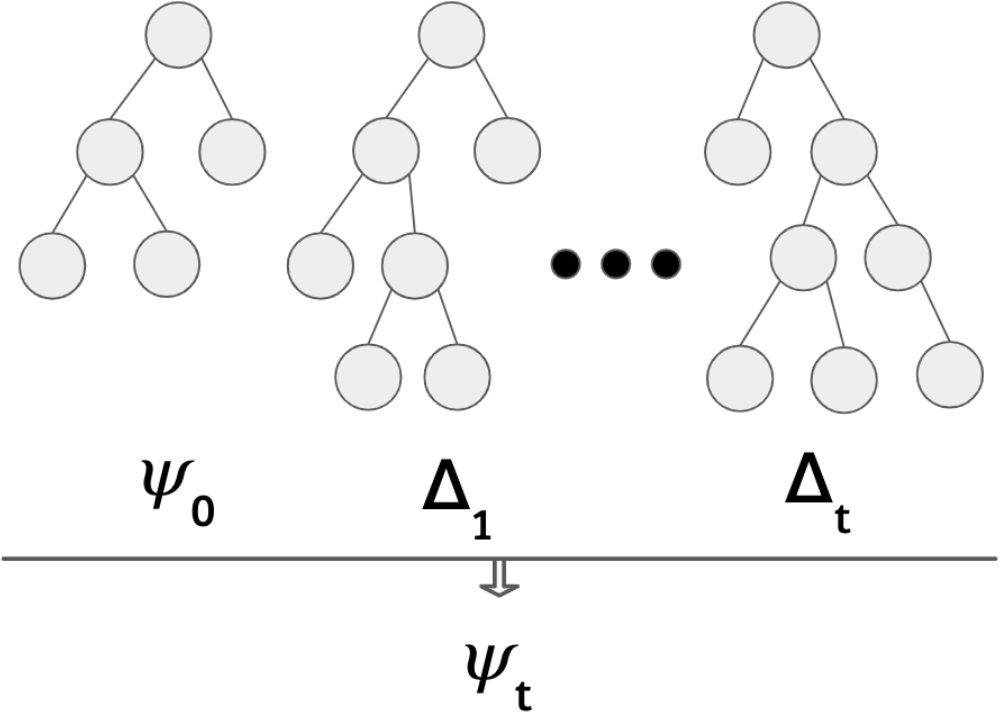 Left figure: Siwen Yam, Devendra Singh Dhami, and Sriraam Natarajan: The Curious Case of Stacking Boosted Relational Dependency Networks. In 1st I Can’t Believe It’s Not Better Workshop (ICBINB@NeurIPS 2020), 2020.
Right figure: Sriraam Natarajan, Tushar Khot, Kristian Kersting, Bernd Gutmann, Jude Shavlik: Gradient-based Boosting for Statistical Relational Learning: The Relational Dependency Network Case. In Machine Learning, 2012.
84
RDN-Boost
FOIL: extend example
Sriraam Natarajan, Tushar Khot, Kristian Kersting, Bernd Gutmann, Jude Shavlik: Gradient-based Boosting for Statistical Relational Learning: The Relational Dependency Network Case. In Machine Learning, 2012.
85
Bagging
Ensemble method that reduces variance compared to boosting reducing bias
Compare: Random forests
Set of decision trees
Each tree learned on 
Sampled subset of training instances
Sampled set of features available for each decision
Combine both: Learn a set of boosted RDN models
Each run of RDN-Boost uses a sampled subset of the training examples
Only consider a random 50% of the candidate literals
Increased prediction accuracy + easy parallelisation
Boosting does decrease variance with a large number of gradient steps, so bagging + boosting only has positive effect if considering small number of gradient steps
Sriraam Natarajan, Tushar Khot, Kristian Kersting, Bernd Gutmann, Jude Shavlik: Gradient-based Boosting for Statistical Relational Learning: The Relational Dependency Network Case. In Machine Learning, 2012.
86
Interpretability
Set of RRTs not really interpretable
Combine all RRTs into one tree and produce probabilities in leaves for interpretation by humans
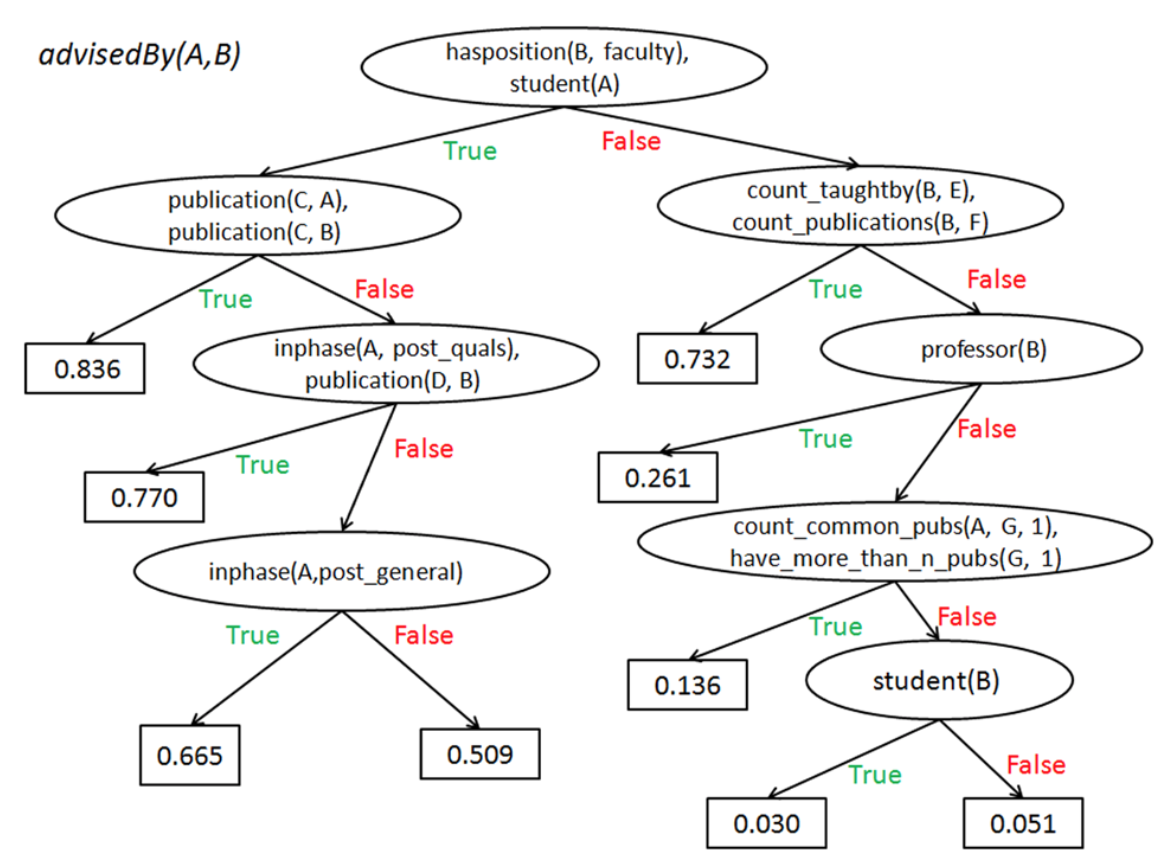 Sriraam Natarajan, Tushar Khot, Kristian Kersting, Bernd Gutmann, Jude Shavlik: Gradient-based Boosting for Statistical Relational Learning: The Relational Dependency Network Case. In Machine Learning, 2012.
87
Interim Summary
FOIL
Logic based: Learn relations given examples, background knowledge and a target concept
First-order logical decision trees
Logic based: Learn relations in tree form given examples, background knowledge and a target concept
Regression/probability trees
Leaves with continuous values/probability distributions
Relational versions: predicates in inner nodes
Represent conditional distributions as trees
Boosting
Set of trees to represent distributions
Can construct weighted FOL formulas to build an MLN and then convert it to whatever form one needs (FOKC; LVE/LJT)
Very little work on learning the structure of general parameterised models or MLNs
88
Other Stuff
Lifted BP
Deterministically approximate
Based on colour passing
Lifted orbits
89
Outline: 4. Lifted Learning
Recap: Learning directed models
Maximum likelihood (ML) estimation, expectation-maximisation (EM), structural EM
Learning undirected models
Iterative fitting procedure
Lifted encoding of propositional models
Colour passing
Statistical relational learning
First-order inductive learning
Decision tree representations
⇒ Next: Approximate Inference
90